《天然药物学》
《其他类药物-五倍子》
药学系  中药教研室 彭孝鹏老师
五倍子
01
药材来源
目录
02
采制
03
性状鉴别
CONTENT
04
成分与质量
05
功效
请修改这里的课程名称
药材来源
01
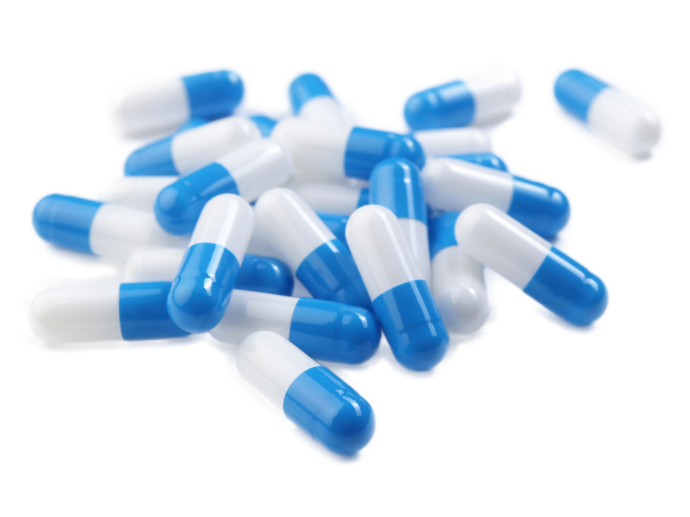 药材来源
五倍子
[来源] 为漆树科植物盐肤木、青麸杨和红麸杨等树上寄生在叶上后形成的虫瘿。
请修改这里的课程名称
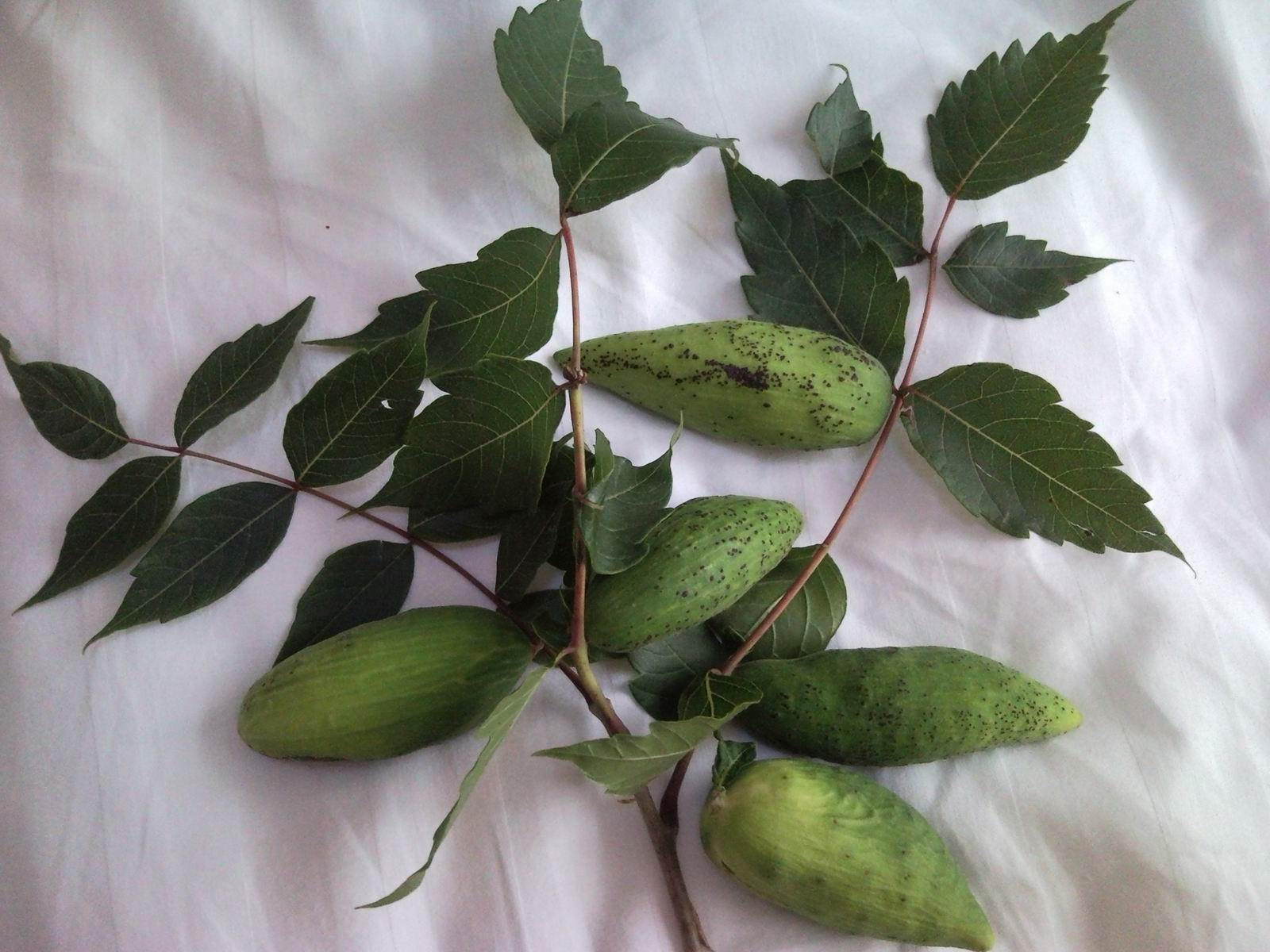 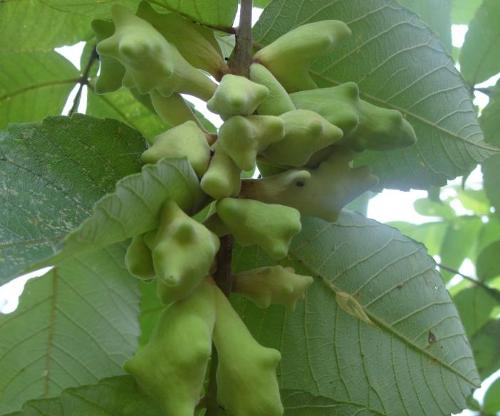 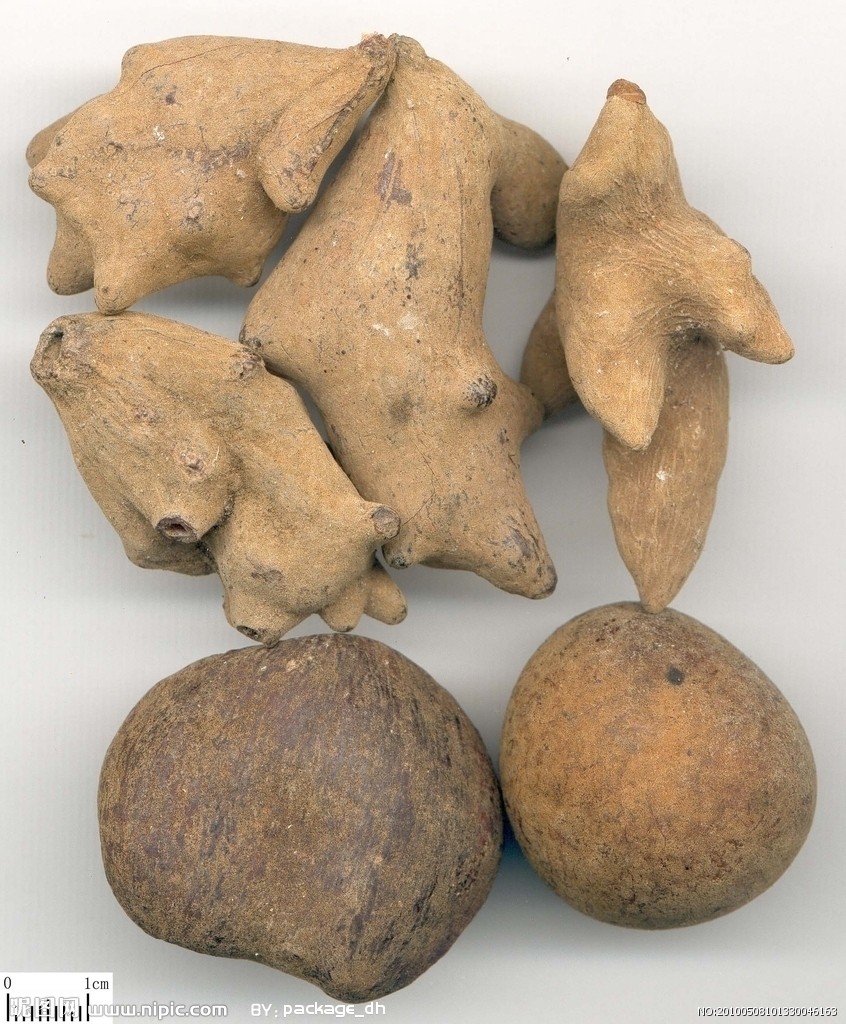 采制
02
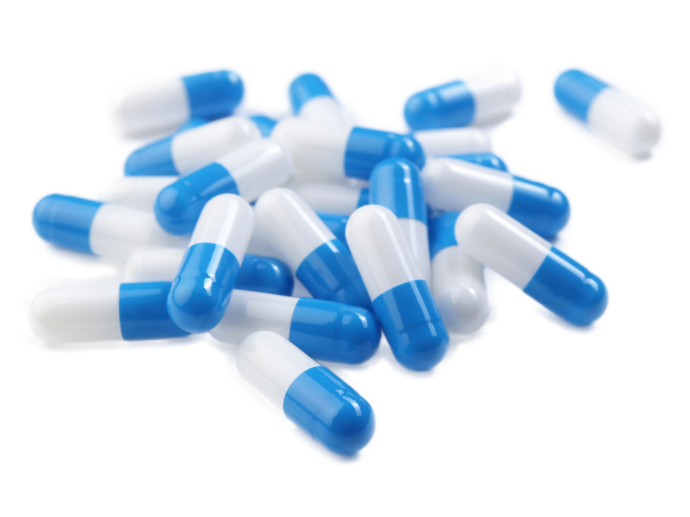 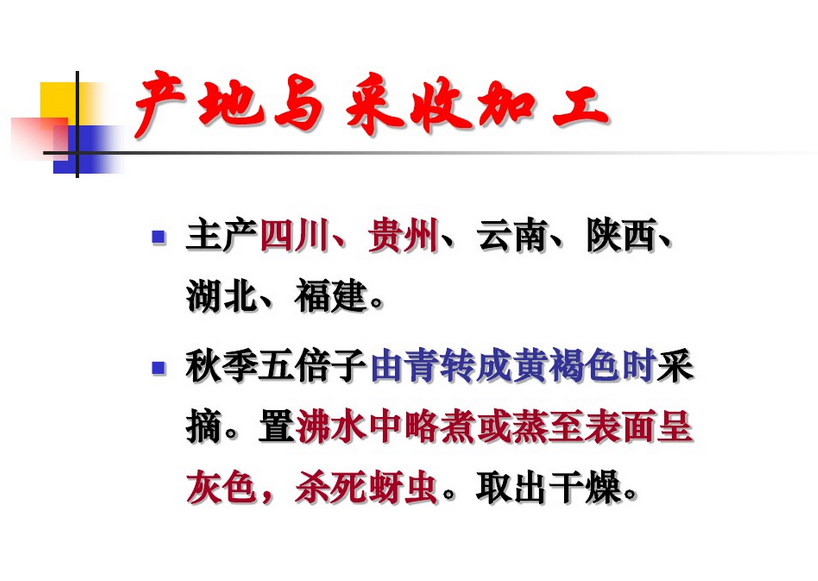 性状鉴别
03
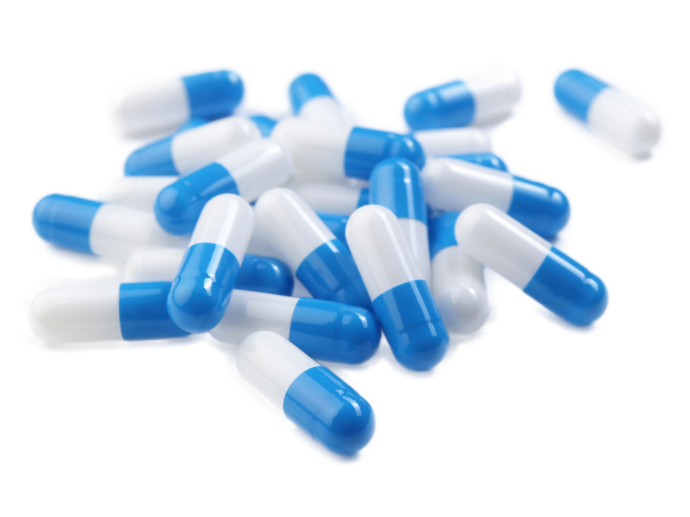 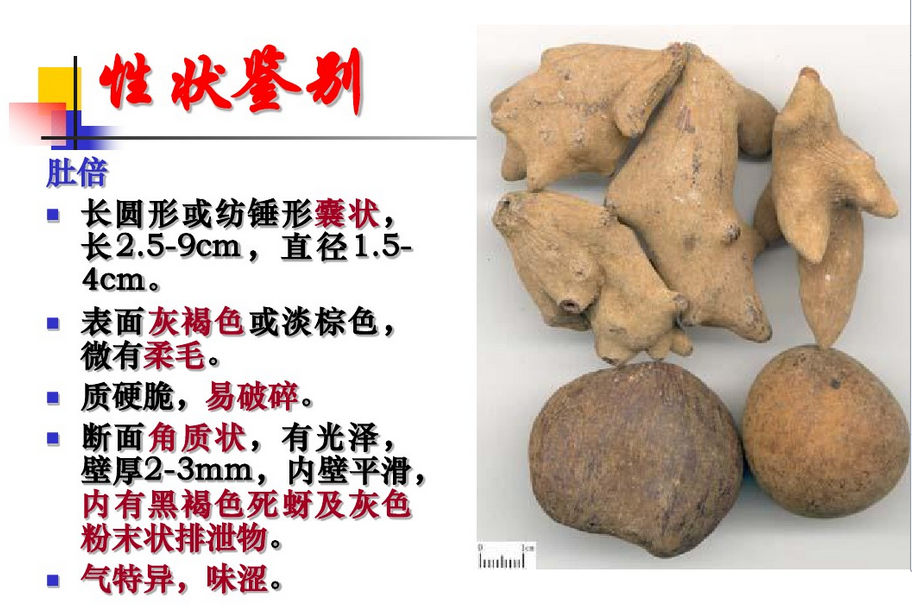 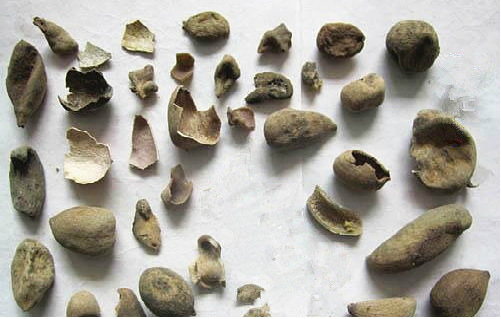 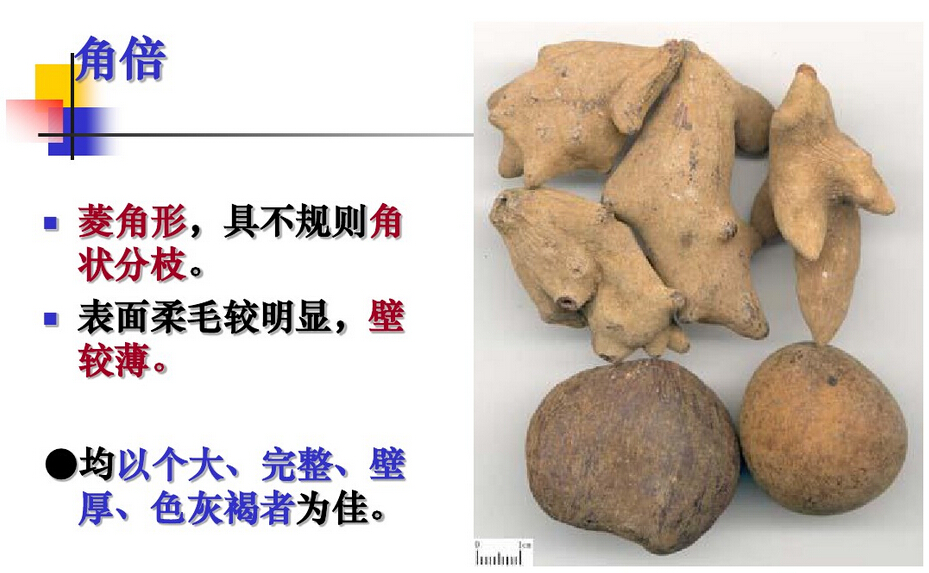 成分与质量
04
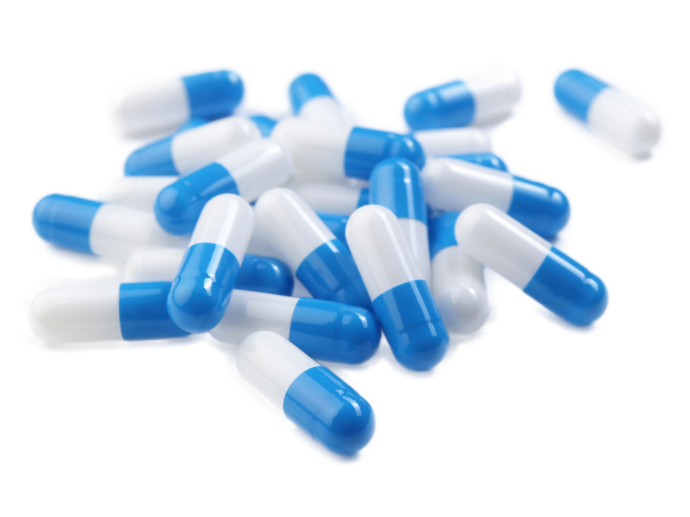 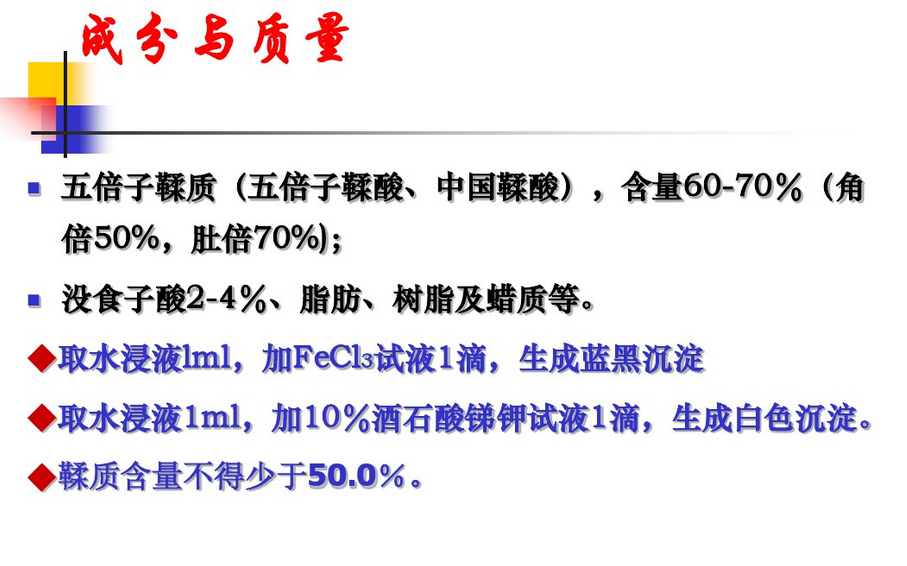 功效
05
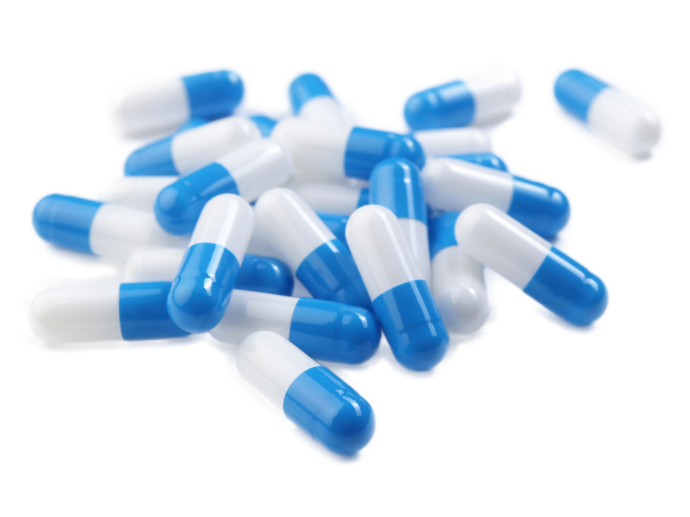 功 效
敛肺降火

涩肠止泻

敛汗、止血

收湿敛疮
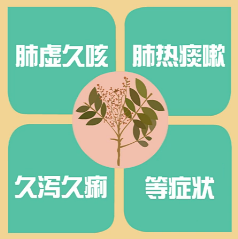 《天然药物学》
《其他类药材-五倍子》